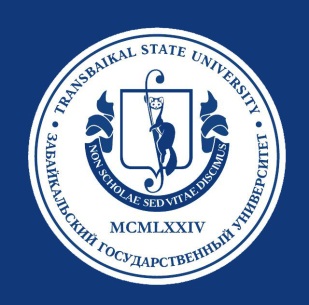 Забайкальскийгосударственный университет
Правила формирования документов, подтверждающих наличие особых заслуг для назначения повышенной государственной академической стипендии (ПГАС)
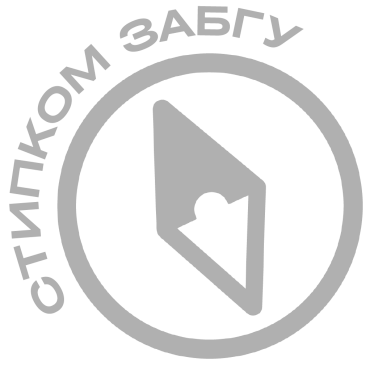 Повышенная государственная академическая стипендия
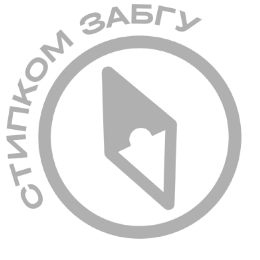 ПГАС – это денежная выплата, которая назначается студентам, обучающимся по очной форме обучения за счет бюджетных ассигнований федерального бюджета по образовательным программам высшего образования (бакалавр, специалитет, магистратура), за особые достижения в какой либо одной или нескольких областях деятельности:
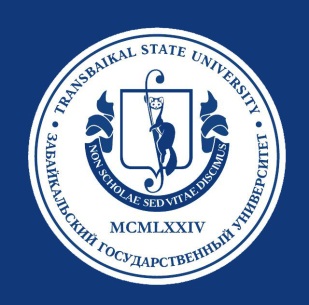 Забайкальскийгосударственный университет
ПОВЫШЕННАЯ ГОСУДАРСТВЕННАЯ АКАДЕМИЧЕСКАЯ СТИПЕНДИЯ НАЗНАЧАЕТСЯ ЗА ДОСТИЖЕНИЯ:
В учебной деятельности
Научно-исследовательской деятельности
Общественной деятельности
Культурно-творческой деятельности
Спортивной деятельности

	Систематическое участие – участие студента в мероприятиях: общественной, спортивной, культурно-творческой деятельности не менее 5 раз в учебном году в одном из перечисленных видов деятельности (в том числе в мероприятиях университета (факультета) не менее 5 раз суммарно по всем видам деятельности). К понятию «систематическое участие учебная и научная деятельности не относятся.
Пример:
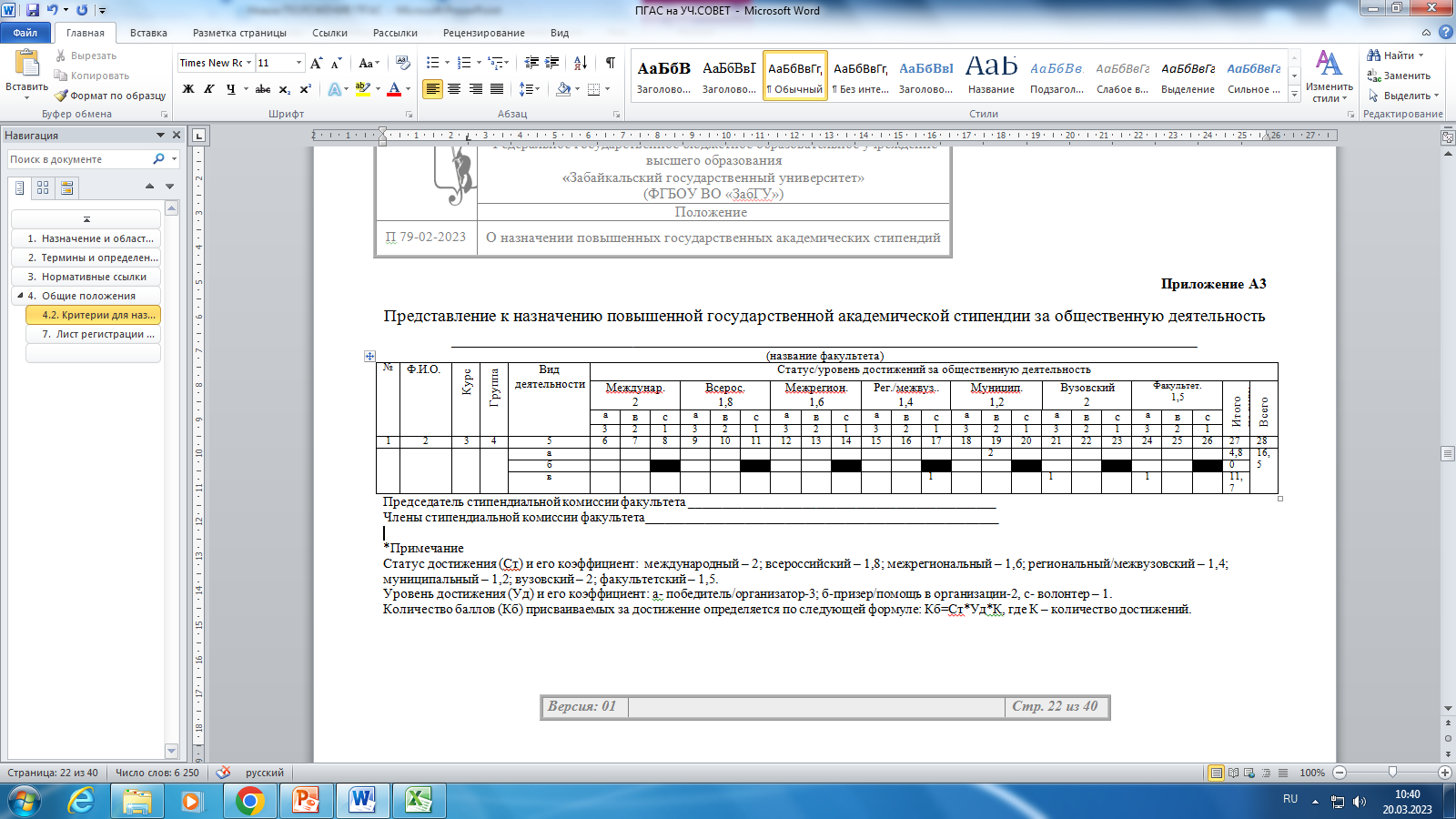 * При этом, стоит обратить особое внимание на наличие достижений 
за факультетские и университетские достижения – 5 достижений  суммарно.

Напимер: 1 за науку в университете+2 за организацию факультетского мероприятия+ 
2 за участие в спорте на университетском уровне.
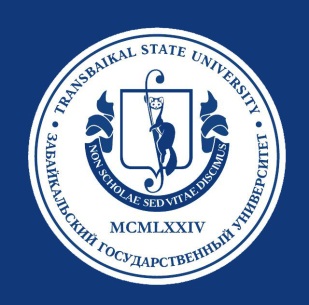 Основания для назначения ПГАС :
Сбор стипендиальной комиссии факультета для рассмотрения особых достижений обучающихся.
Представление к назначению ПГАС факультета (заверенное стипендиальной комиссией факультета)*.
Протокол к представлению факультета (заверенный стипендиальной комиссией факультета)*.
Приказ факультета на назначение ГАС (ПГАС назначается согласно датам ГАС по учебному плану).


* 2 и 3  документы принимаются в двух вариантах ( бумажный, заверенный и электронный на почту oszs@inbox.ru ).
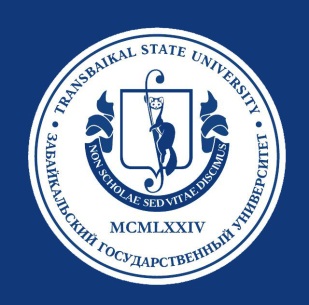 Забайкальскийгосударственный университет
Состав стипендиальной комиссии факультета на назначение ПГАС
Председатель комиссии (Декан)
Члены комиссии:
Заместитель декана по УР или начальник общего отдела.
Специалист по воспитательной работе.
Представитель студенческой профсоюзной организации от факультета.
Представитель студенческого объединенного совета обучающихся.
Старосты студенческих академических групп (1-2 человека)
Всего в составе стипендиальной комиссии от факультета  
может быть от 5 до 7 человек.
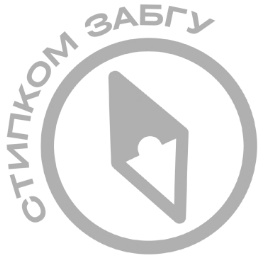 Студент подает документы в 2х видах:
Заявление (прил. З)
Папку-портфолио
Электронная таблица в Excel
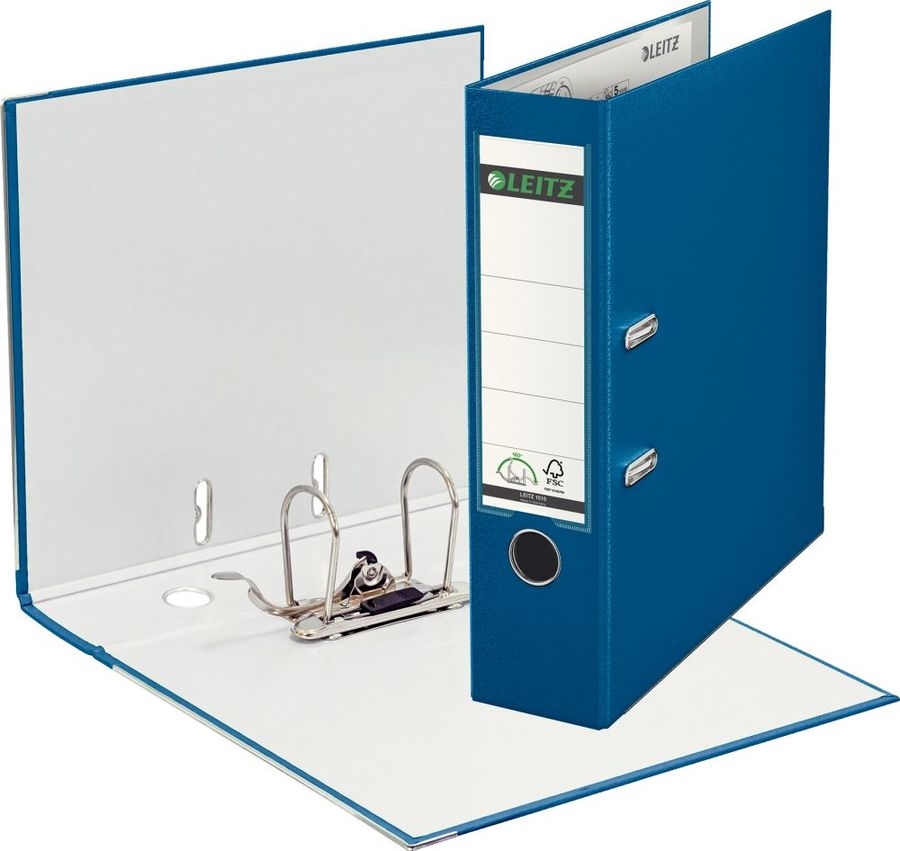 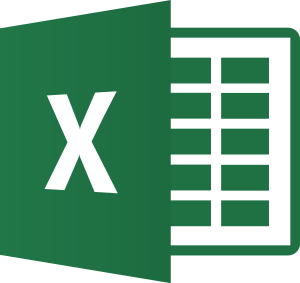 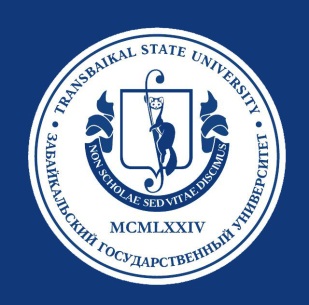 Содержание портфолио:
Папка должна быть на кольцах или с вшитыми файлами (скоросшиватель не подходит);
Титульный лист;
Копия зачетной книжки;
Достижения за учебную, научно-творческую, общественную, культурно-творческую и спортивную деятельность+ подтверждающие документы.
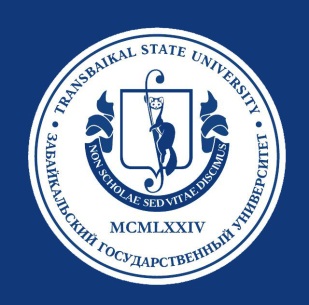 Забайкальскийгосударственный университет
1. Титульный лист
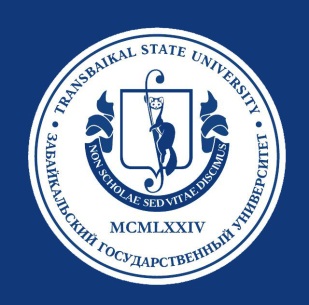 Забайкальскийгосударственный университет
2. Копия зачётной книжки (титульный, развороты за последние 2 семестра, разворот курсовые работы)
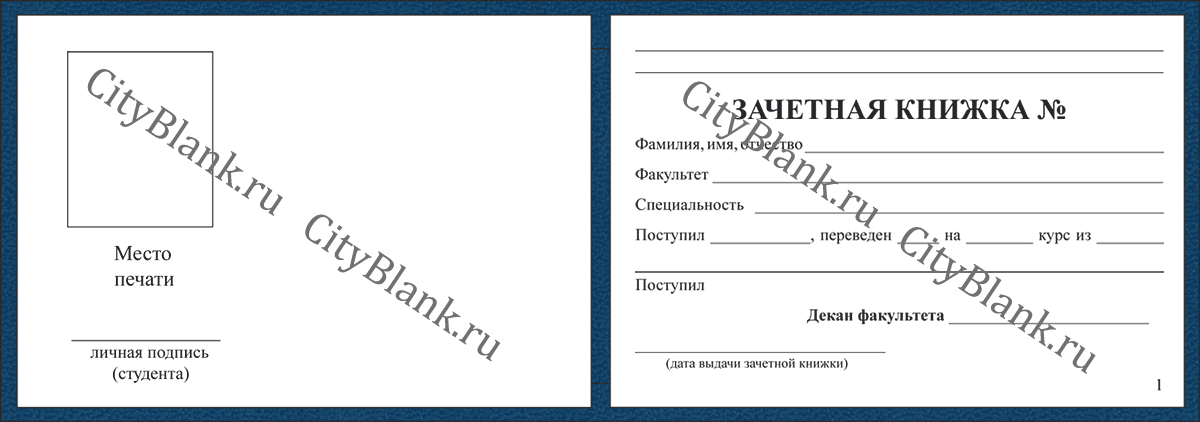 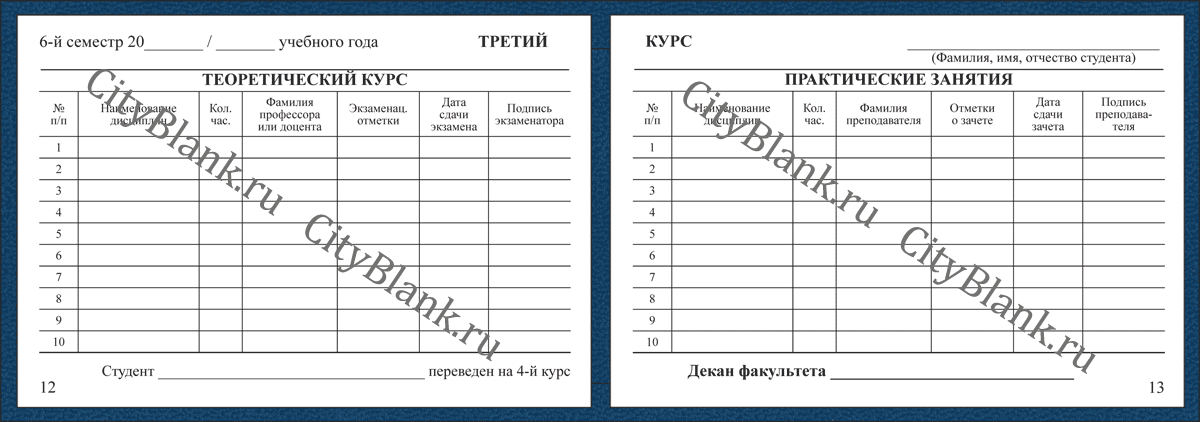 Принцип работы в таблице при подсчете достижений
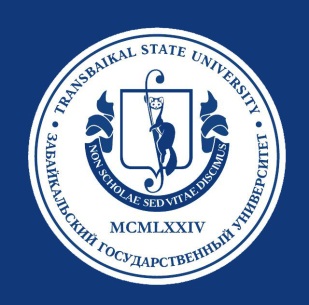 Критерии для назначения повышенной государственной академической стипендии
Забайкальскийгосударственный университет
Учебная деятельность
а) получение студентом по итогам промежуточной аттестации в течение не менее 2-х следующих друг за другом промежуточных аттестаций, предшествующих назначению повышенной государственной академической стипендии, только оценок «отлично»;
б) получение студентом в течение года, предшествующего назначению повышенной государственной академической стипендии, награды (приза) за результаты проектной деятельности и (или) опытно-конструкторской работы;
в) признание студента победителем или призером международной, всероссийской, ведомственной или региональной олимпиады, конкурса, соревнования, состязания и иного мероприятия, направленных на выявление учебных достижений студентов, проведенных в течение года, предшествующего назначению повышенной государственной академической стипендии.
Студент предоставляет:
Минобрнауки России рекомендует:
В достижениях за учебную деятельность, в первую очередь, учитывать критерии, направленные на независимое выявление учебных достижений студентов, характеризующиеся победами в международных и всероссийских олимпиадах, конкурсах, соревнованиях по профилю обучения.
Например: Всероссийская олимпиада «Я-профессионал», международная олимпиада по программированию…..
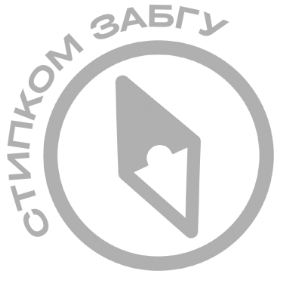 Не учитываем!!!
Достижения с различных платных сервисов 
с фактическим отсутствием участия 
в них обучающегося.
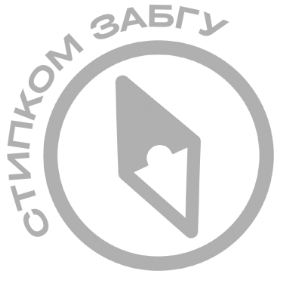 Таблица: представление к назначению ПГАС за учебную деятельность
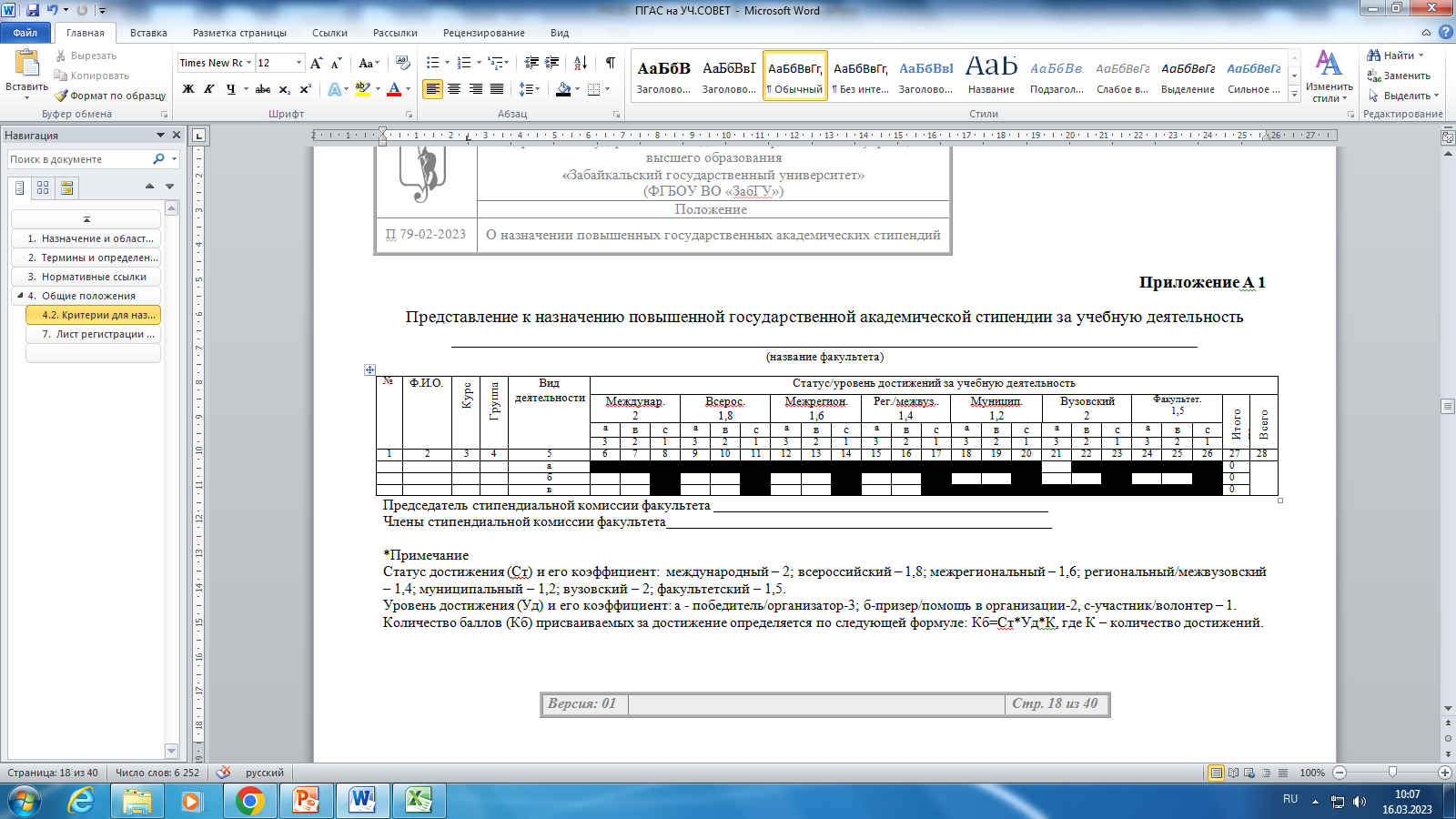 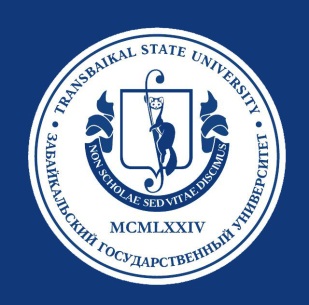 Критерии для назначения повышенной государственной академической стипендии
Забайкальскийгосударственный университет
Научно-исследовательская деятельность
а) получение студентом в течение года, предшествующего назначению повышенной государственной академической стипендии:
	- награды (приза) за результаты научно-исследовательской                 работы, проводимой студентом;
	- документа, удостоверяющего исключительное право обучающегося  на достигнутый им научный (научно-методический, научно-технический, научно-творческий) результат интеллектуальной деятельности (патент, свидетельство);
	- гранта на выполнение научно-исследовательской работы;
б) наличие у студента публикации в научном (учебно-научном, учебно-методическом) международном, всероссийском, ведомственном или региональном издании, в издании университета или иной организации в течение года, предшествующего назначению повышенной государственной академической стипендии.
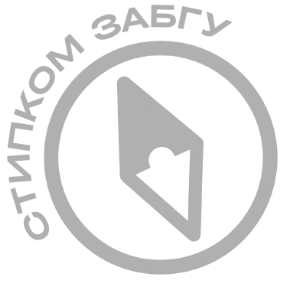 Студент предоставляет:
Минобрнауки России рекомендует:
При рассмотрении достижений за научно-исследовательскую деятельность по основанию наличия у студента публикации в научном издании – проводить анализ предоставляемых документов на оригинальность: 

Одна статья учитывается один раз, т.е. одна и та же статья, опубликованная в разных сборниках учитывается как одна. 
Для учитывания статьи в ПГАС студент должен приложить копию форзаца сборника, страницу из содержания, где указана его статья и сама статья.
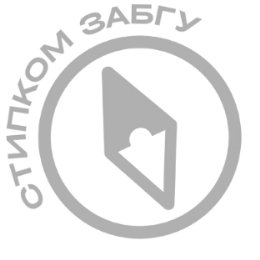 Обратите внимание!
Победитель – публикация с  одним автором (студент, возможно с научным руководителем в соавторстве).
Призер - публикация с  двумя и более авторами из числа студентов.
В рассмотрении достижения принимаются заявки на результаты интеллектуальной деятельности, справки о принятии статьи в публикацию сборника.
Не учитываются документы, подтверждающие повышение знаний (дополнительное образование, курсы, семинары ненаучной направленности).
Таблица: представление к назначению ПГАС за научную деятельность
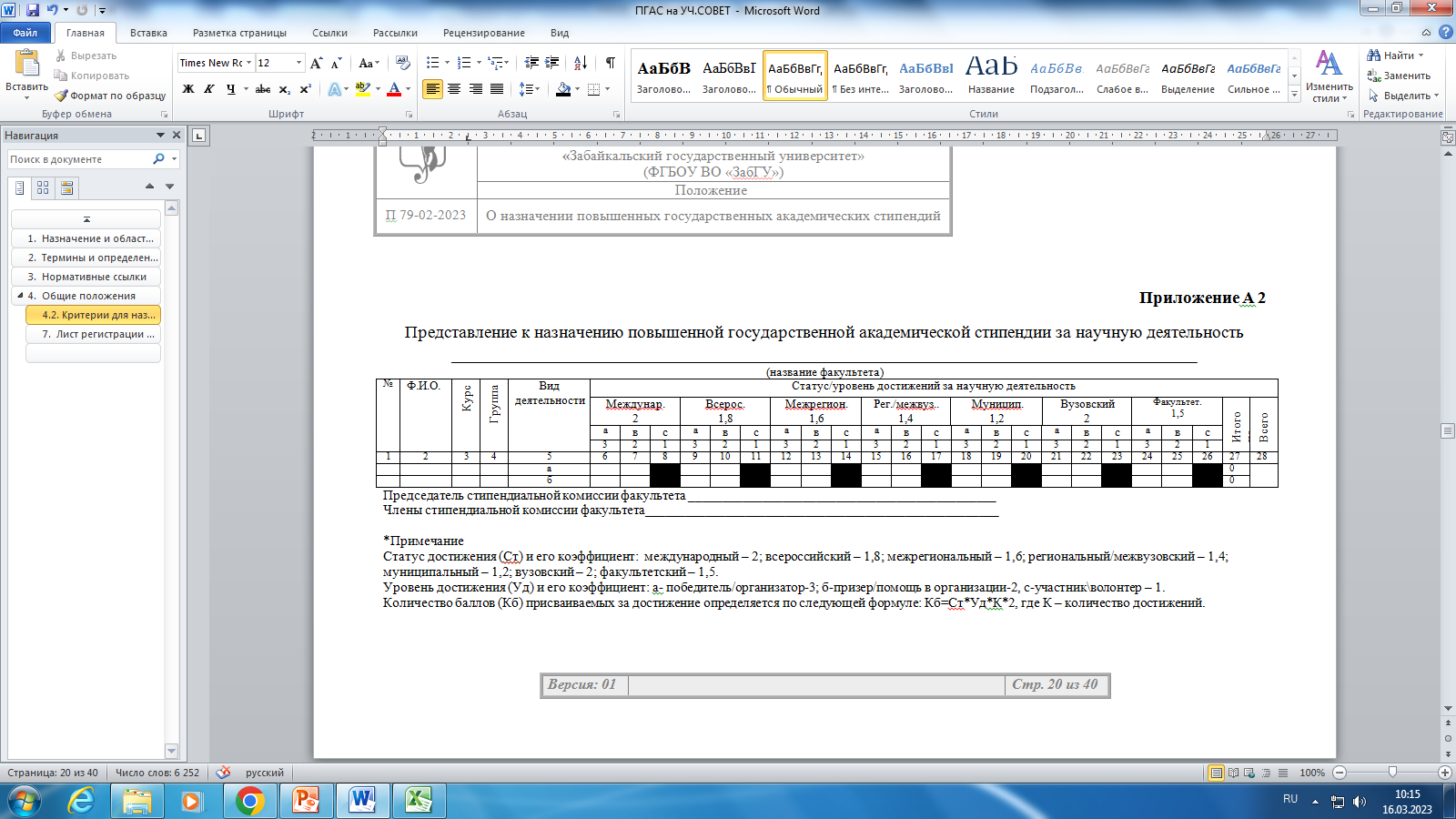 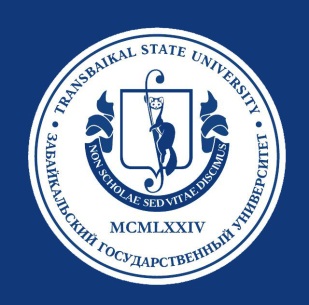 Критерии для назначения повышенной государственной академической стипендии
Забайкальскийгосударственный университет
Общественная деятельность
а) Систематическое участие студента в течение года, предшествующего назначению повышенной государственной академической стипендии, в проведении (обеспечении проведения) общественно значимой деятельности социального, культурного, правозащитного, общественно полезного характера, организуемой университетом или с его участием, подтверждаемой документально.
б)Деятельность по информационному обеспечению общественно значимых мероприятий, общественной жизни университета, подтверждаемое документально.
в) систематическое участие студента в течение года, предшествующего назначению повышенной государственной академической стипендии, в проведении (обеспечении проведения) общественно значимой деятельности, направленной на формирование у детей и молодежи общероссийской гражданской идентичности, патриотизма и гражданской ответственности, культуры межнационального (межэтнического) и межконфессионального общения, организуемой субъектами, осуществляющими деятельность в сфере молодежной политики, подтверждаемое документально.
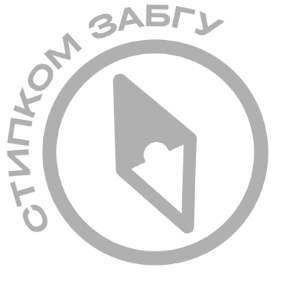 Студент предоставляет:
Минобрнауки России обращает внимание:
В случае, если студент участвует в мероприятии во время учебного процесса, то вместе с достижением за общественную деятельность необходимо предоставить распоряжение по факультету (университету) об освобождении для участия в организации мероприятия.
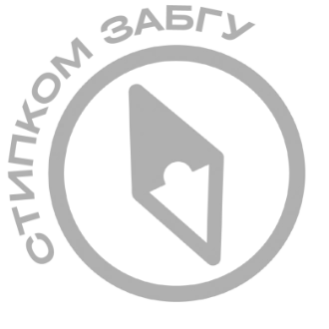 Минобрнауки России обращает внимание:
Общественные статусы обучающихся не могут самостоятельно учитываться при рассмотрении вопросов о назначении повышенной государственной академической стипендии за достижения без фактов документально подтвержденного систематического участия в проведении соответствующих мероприятий.
Обратите внимание!
В подпункте  «б» учитываются достижения за участие в работе студенческого медиацентра ЗабГУ; руководство студенческим медиа-объединением; публикация материалов об университете в СМИ и на сайте ЗабГУ; систематическая деятельность по ведению группы факультета, студ. объединения в социальных  сетях (не более 2 человек от факультета) с регулярностью  информативных постов не реже 1 раза в неделю, заполнение разделов группы).
Роль в мероприятии: Организатор мероприятия; помощник в организации мероприятия, волонтер.
Каждое мероприятие умножается на коэффициент за длительность мероприятия: 2-3 дня *2; 4-5 дней*3; 6-30 дней * 4; 31- и более дней * 5
Систематическое участие не менее 5 мероприятий.
Таблица: представление к назначению ПГАС за общественную деятельность
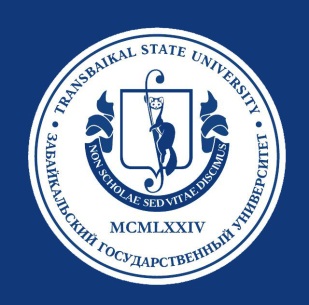 Критерии для назначения повышенной государственной академической стипендии
Забайкальскийгосударственный университет
Культурно-творческая деятельность
а) получение студентом в течение года, предшествующего назначению повышенной государственной академической стипендии, награды (приза) за результаты культурно-творческой деятельности, осуществленной им в рамках деятельности, проводимой университетом или иной организацией, в том числе в рамках конкурса, смотра и иного аналогичного международного, всероссийского, регионального, ведомственного мероприятия, подтверждаемого документально;
б) публичное представление студентом в течение года, предшествующего назначению повышенной государственной академической стипендии, созданного им произведения литературы или искусства, подтверждаемое документально;
в) систематическое участие студентом в течение года, предшествующего назначению повышенной государственной академической стипендии в проведении (обеспечении проведения) публичной культурно-творческой деятельности воспитательного, пропагандистского характера и иной общественно значимой публичной культурно-творческой деятельности, подтверждаемое документально.
Студент предоставляет:
Не учитываем!!!
Достижения обучающихся в коммерческих организациях к назначению повышенной государственной стипендии НЕ принимаются.
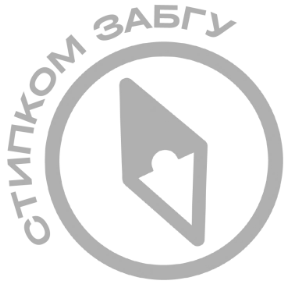 Таблица: представление к назначению ПГАС за культурно-творческую деятельность
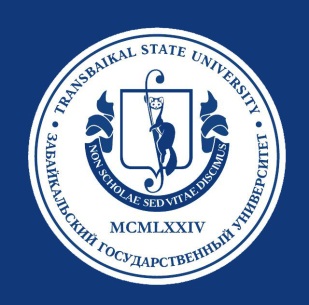 Критерии для назначения повышенной государственной академической стипендии
Забайкальскийгосударственный университет
Спортивная деятельность
а) получение студентом в течение года, предшествующего назначению повышенной государственной академической стипендии, награды (приза) за результаты спортивной деятельности, осуществленной им в рамках спортивных международных, всероссийских, ведомственных, региональных мероприятий, проводимых университетом или иной организацией;
б) систематическое участие студента в течение года, предшествующего назначению повышенной государственной академической стипендии, в спортивных мероприятиях воспитательного, пропагандистского характера и (или) иных общественно значимых спортивных мероприятиях, подтверждаемое документально;
в) выполнение нормативов и требований золотого знака отличия «Всероссийского физкультурно-спортивного комплекса «Готов к труду и обороне» (ГТО) соответствующей возрастной группы на дату назначения повышенной государственной академической стипендии.
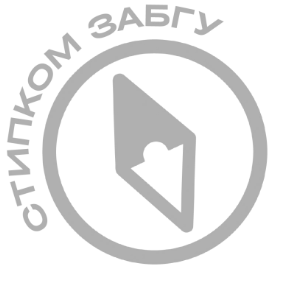 Студент предоставляет:
Таблица: представление к назначению ПГАС за спортивную деятельность
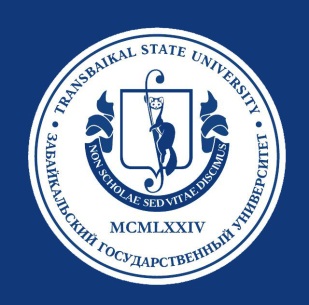 Стоимость балла 
и его размер
Забайкальскийгосударственный университет
Кб (колличество баллов)=Ст*Уд*К,  где Ст- статус достижения, Уд- уровень достижения, 
К- количество достижений.  Стоимость 1 балла = 90руб.

За научную деятельность все баллы *2
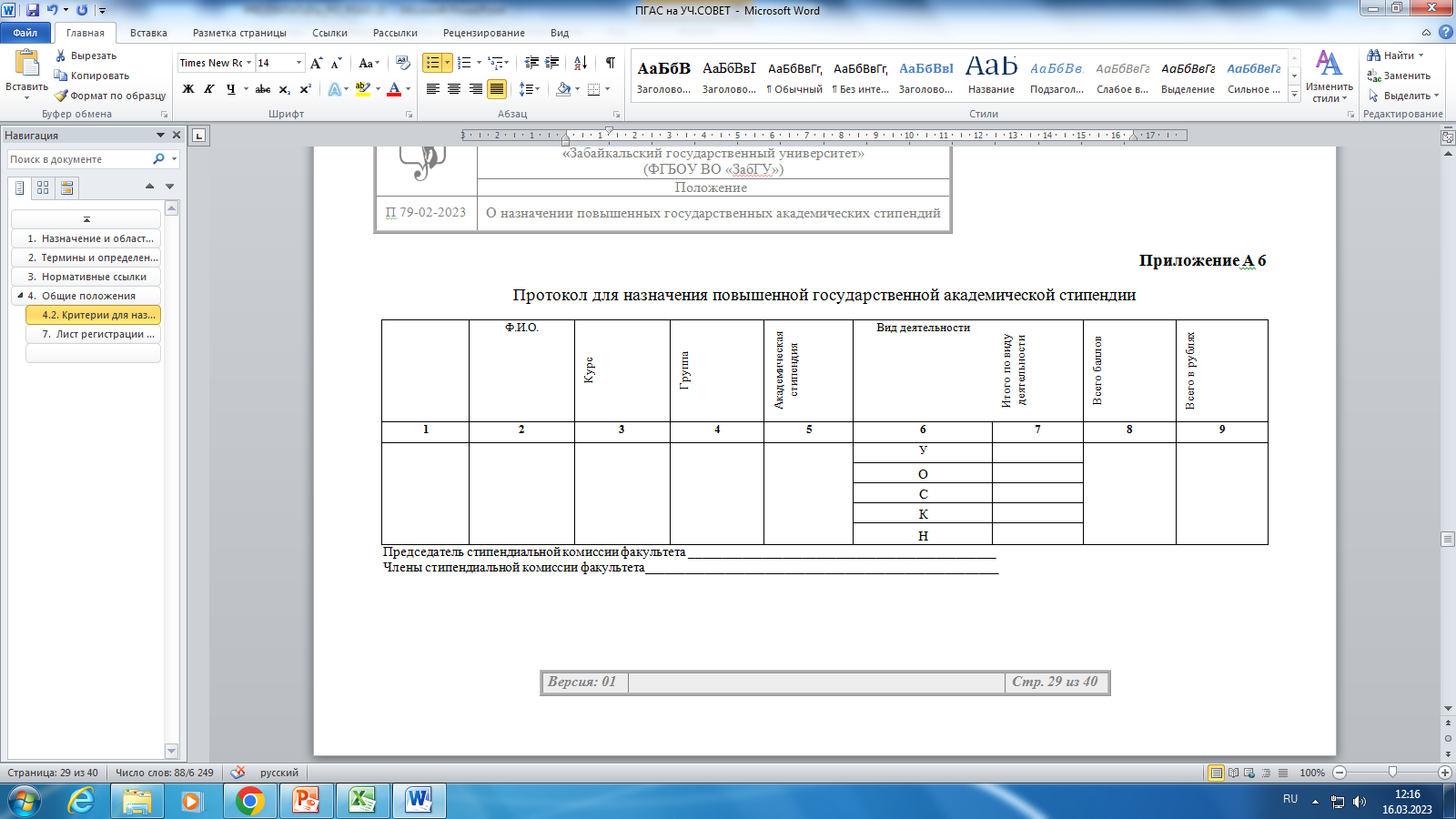 Апелляционная жалоба по ПГАС
Стипендиальная комиссия факультета ознакамливает студента-кандидата о набранных баллах в течение 2-х рабочих дней, под подпись в ведомости.
Студент-кандидат может подать апелляционную жалобу на факультет в течении 1-го рабочего дня, в течении 3-х рабочих дней должно пройти заседание по апелляции.
Если не достигнуто соглашение, составляется лист разногласий и со всеми документами передается в стипендиальную комиссию Университета, которая рассмотрит документы в 5-дневный срок.
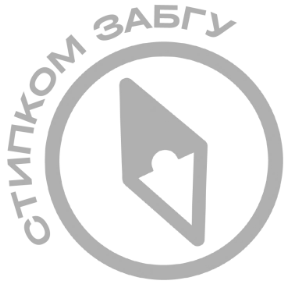 Сроки подачи:
Подача документов с 1 по 7 число месяца следующего за сдачей промежуточной аттестации.
Заседание стипендиальной комиссии факультета в течение 3-х рабочих дней.
В течение 2-х дней ознакомление студентов с баллами.
Подача апелляции - 1 рабочий день.
Повторное заседание стипендиальной комиссии факультета в течении 3-х рабочих дней. Сдача документов в стипендиальную комиссию университета.
Заседание стипендиальной комиссии университета в течение 5-ти рабочих дней.
Отказ на назначение ПГАС
отсутствие факта назначения государственной академической стипендии; 
нарушение сроков подачи документов; 
не соответствие результатов особых достижений студентов цензуре, этике,  морали, нарушающих нормы, установленные в правовых документах  федерального, регионального и локального уровней, а так же фальсификация наградных документов;
отсутствие систематического участия в мероприятиях университета (менее 5 мероприятий по всем направлениям суммарно), за исключением учебной и научной деятельности.
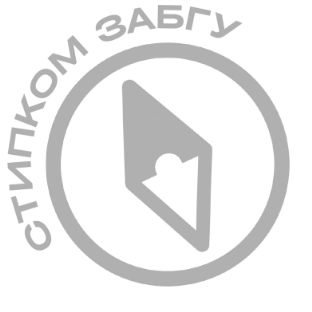 Делопроизводство
ответственным за хранение, предоставление и уничтожение документов на назначение ПГАС назначается ведущий специалист/специалист по воспитательной работе факультета;
перечень документов, подлежащих хранению: заявление студента,  представление к протоколу заседания стипендиальной комиссии факультета, подписанный протокол заседания стипендиальной комиссии факультета, приказ о назначении ПГАС, электронный/бумажный перечень представленных документов кандидата, документы по апелляции;
срок хранения указанных документов 5 лет;
хранение портфолио студентов с оригиналами, копиями и подтверждающими документами на назначение повышенной государственной академической стипендии осуществляется до момента выхода приказа о назначении ПГАС.
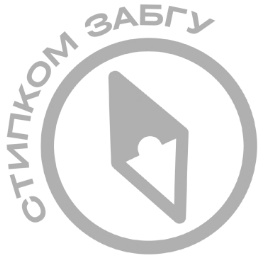 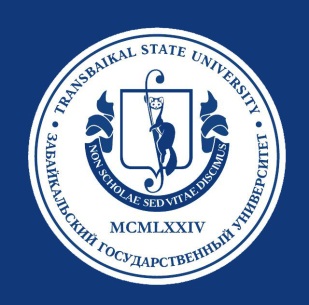 Забайкальскийгосударственный университет
Спасибо за внимание!
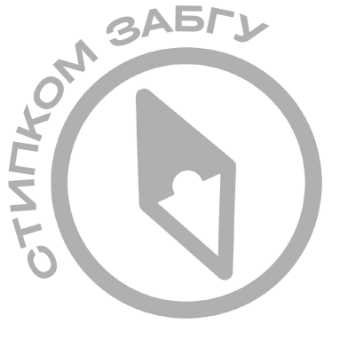